Plan Interinstitucional de Apoyo a las Familias y a la Infancia y Adolescencia de la CAE
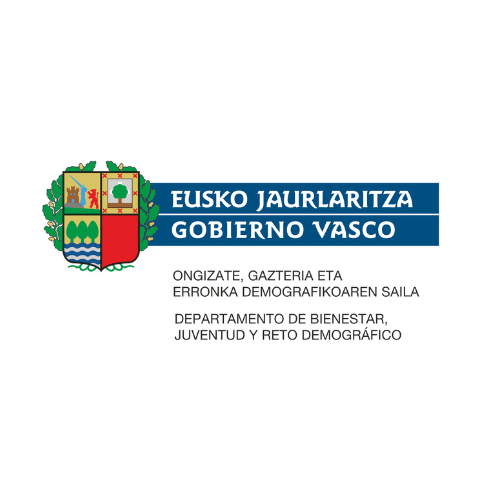 Diagnóstico inicial
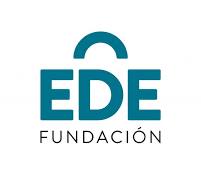 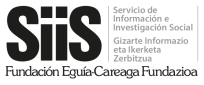 Panorama general de la infancia, la adolescencia y las familias en Euskadi, a partir del análisis de las fuentes estadísticas disponibles.
Necesidades de la infancia, la adolescencia y las familias en Euskadi:
Análisis de los estudios sobre percepción ciudadana
Grupos focales con padres, madres y personas en edad de serlo
Sesión de trabajo con niños  y niñas pertenecientes a consejos de infancia y adolescencia

Las políticas vascas de apoyo a la infancia y a las familias:
Resultados de la evaluación del IV Plan
Principales magnitudes de las políticas que afectan a las familias, la infancia y la adolescencia
Las políticas vascas de familia e infancia en perspectiva comparada
La evolución de las políticas vascas de familia e infancia hacia el enfoque de la inversión social
Prioridades estratégicas
Contenidos y metodología  del diagnóstico
Panorama general de la infancia, la adolescencia y las familias
Descienden las tasas de natalidad y fecundidad, el número y el peso relativo de las familias con hijos e hijas

Incremento de la población infantil y adolescente de origen inmigrante

Dificultades para la emancipación y para tener el número de hijos/as deseados

Persistencia de los problemas para la conciliación y la corresponsabilización en las tareas de cuidado

Persistencia de la penalización salarial y laboral derivada de la maternidad

Incremento de los problemas relacionados con la salud mental de la población infantil y adolescente

Incremento de los problemas de acceso a la vivienda
Panorama general de la infancia, la adolescencia y las familias
Mejora de los indicadores relacionados con la pobreza, aunque persiste la brecha entre la población infantil y el conjunto de la población

Incremento del coste de la crianza, que alcanza en 2024 los 866 euros por hijo/a

Impacto de los factores económicos sobre la fecundidad y persistencia de la reproducción intergeneracional de la pobreza

Tasas elevadas de escolarización, especialmente en el ciclo de 0 a 3, y reducción de las tasas de abandono escolar temprano

Reducción de las diferencias derivadas del estatus socioeconómico y mayor complejidad educativa en los centros públicos

Incremento de las problemáticas asociadas al uso de redes sociales y al uso compulsivo de Internet
Los principales problemas de las familias son la educación y la salud, seguidos de la conciliación y la corresponsabilidad. También se señala la vivienda y los cuidados
Dificultades del sistema educativo para responder adecuadamente a la diversidad de la sociedad vasca
Falta de medios en Osakidetza
Situaciones de estrés y agotamiento derivadas de la necesidad de conciliar la vida laboral y familiar
Preocupación por la proliferación de mensajes machistas
Incremento del precio de la vivienda
Problemas derivados del acceso a las redes sociales y a las tecnologías digitales
La percepción de los padres y las madres
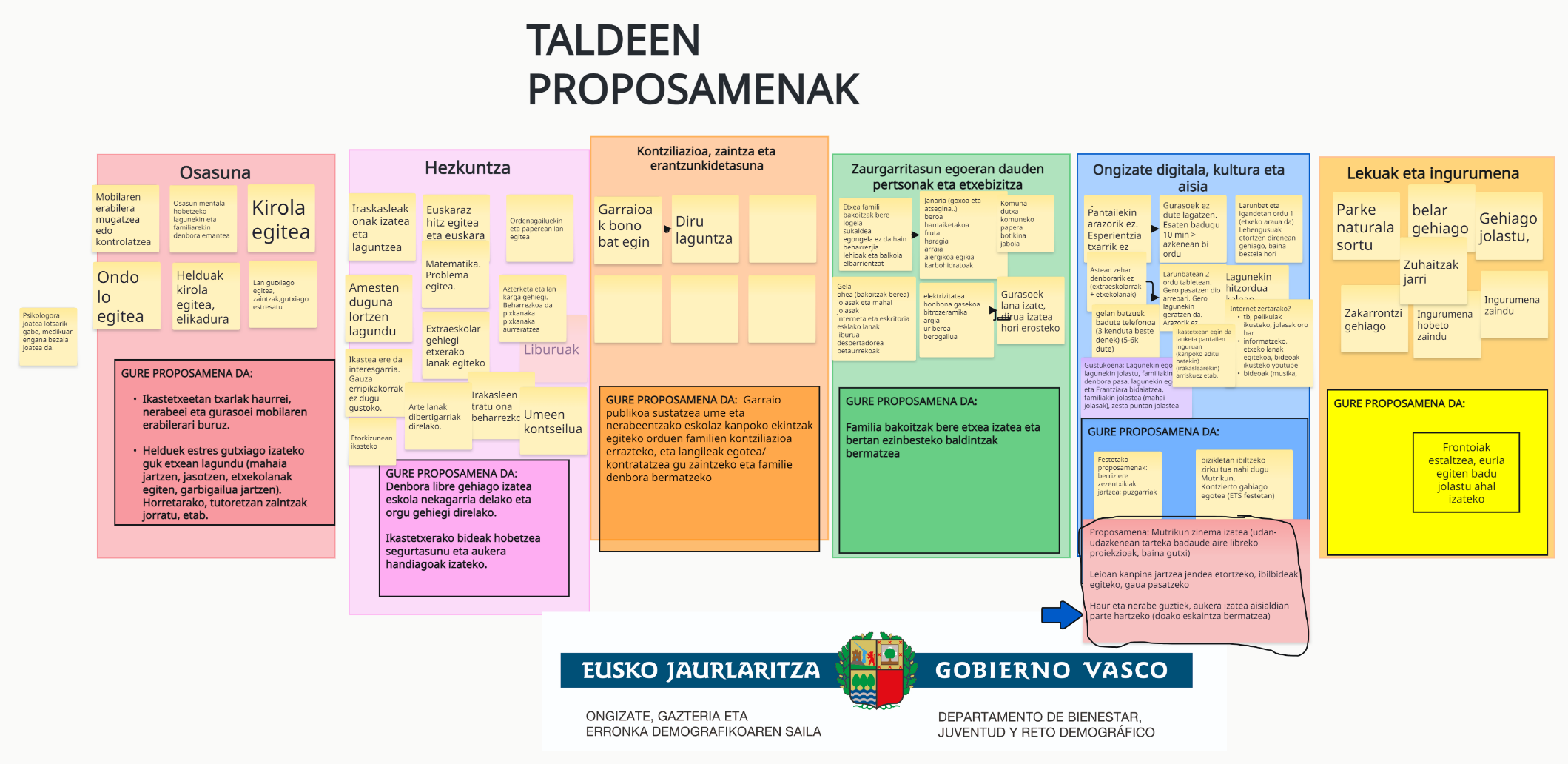 Incremento de 130 millones de euros en familia e infancia entre 2022 y 2023, pasando del 0,9% al 1% del PIB y del 3,5% al 3,8% con relación al gasto en protección social
Pese a ello, se mantiene el diferencial con la UE, donde se destina a estas políticas el 2,3% del PIB y el 8,5% del gasto en protección social
En el contexto europeo Euskadi destaca además por 
menor capacidad de reducción de la pobreza infantil, 
tasas elevadas de escolarización 0 a 3, 
bajas paternales más prolongadas, 
niveles intermedios de apoyo económico a las familias 
peso importante de las ayudas fiscales.
Las políticas vascas de apoyo a las familias
Viraje de las políticas vascas de familia al enfoque de inversión social
Incremento de 130 millones de euros en familia e infancia entre 2022 y 2023, pasando del 0,9% al 1% del PIB y del 3,5% al 3,8% con relación al gasto en protección social
Pese a ello, se mantiene el diferencial con la UE, donde se destina a estas políticas el 2,3% del PIB y el 8,5% del gasto en protección social
En el contexto europeo Euskadi destaca además por 
menor capacidad de reducción de la pobreza infantil, 
tasas elevadas de escolarización 0 a 3, 
bajas paternales más prolongadas, 
niveles intermedios de apoyo económico a las familias 
peso importante de las ayudas fiscales.
Viraje de las políticas vascas de familia al enfoque de inversión social
Ley 2/2024, de 15 de febrero, de Infancia y Adolescencia 
Ley 17/2023, de 21 de diciembre, de Educación de la Comunidad Autónoma del País Vasco 
Ley 14/2022, de 22 de diciembre, del Sistema Vasco de Garantía de Ingresos y para la Inclusión y Ley 19/2021 por la que se establece el Ingreso Mínimo Vital (IMV) 
Extensión de los permisos parentales mediante el Real Decreto Ley 5/2023
Impulso de las ayudas a las familias mediante el Decreto 27/2023, de 21 de febrero, de ayudas a las familias con hijas o hijos
Gratuidad Haurreskolak
Estrategia de Garantía Infantil, Pacto Vasco por las Familias y por la Infancia y Estrategia 2030 para el Reto Demográfico
Creación de un Departamento de Bienestar, Juventud y Reto Demográfico
Prioridades estratégicas
Garantizar unos recursos económicos mínimos a todas las familias con hijos e hijas y prevenir la pobreza infantil y reducir la transmisión intergeneracional de la exclusión social
Reforzar mecanismos de gobernanza y coordinación que conecten los diversos ámbitos competenciales (servicios sociales, salud, educación, justicia, ocio y tiempo libre…) vinculados al reconocimiento de las personas menores de edad como sujetos titulares de derechos y no sólo merecedoras de protección.
Favorecer que todas las niñas, niños y adolescentes puedan acceder a servicios de atención infantil asequibles y de calidad, con particular atención a la infancia en situación de desventaja.
Reorientar las políticas educativas hacia un sistema escolar inclusivo y coeducativo, que garantice la equidad y compense las dificultades del alumnado en desventaja social y económica
Prioridades estratégicas
Reducir las desigualdades sociales en la salud y promover la salud, con especial atención a las necesidades de la infancia.
Prevenir, detectar y abordar precozmente la violencia hacia la infancia y la adolescencia.
Impulsar programas de prevención de la violencia machista entre niños, niñas y adolescentes, reforzar el empoderamiento de mujeres y niñas, así como el apoyo a aquellas con discapacidad.
Facilitar que los padres y madres puedan dedicar más tiempo a sus hijos e hijas.
Favorecer la emancipación juvenil y la creación de nuevas familias, permitiendo que puedan tener descendencia si así lo desean.
Eskerrik asko
Muchas gracias
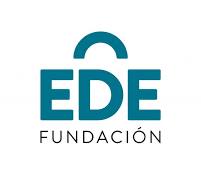 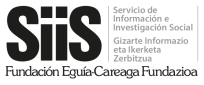